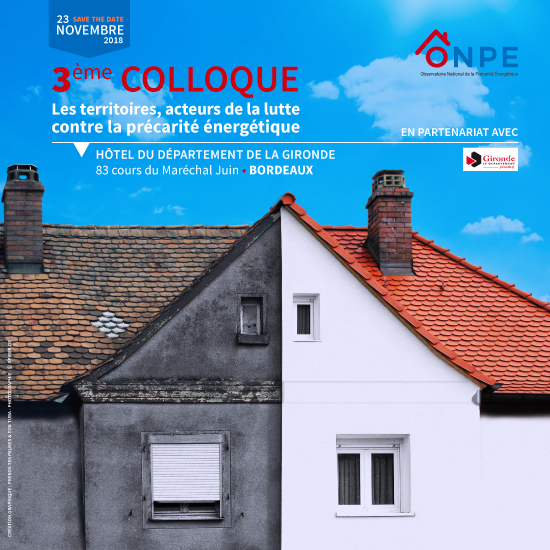 Le Programme CEE ECORCE proposé par SOLIHA et SONERGIA pour accompagner les ménages  (travaux, comportement)
23 novembre 2018
Nicolas ROUSSEAU
SOLIHA, Solidaires pour l’Habitat
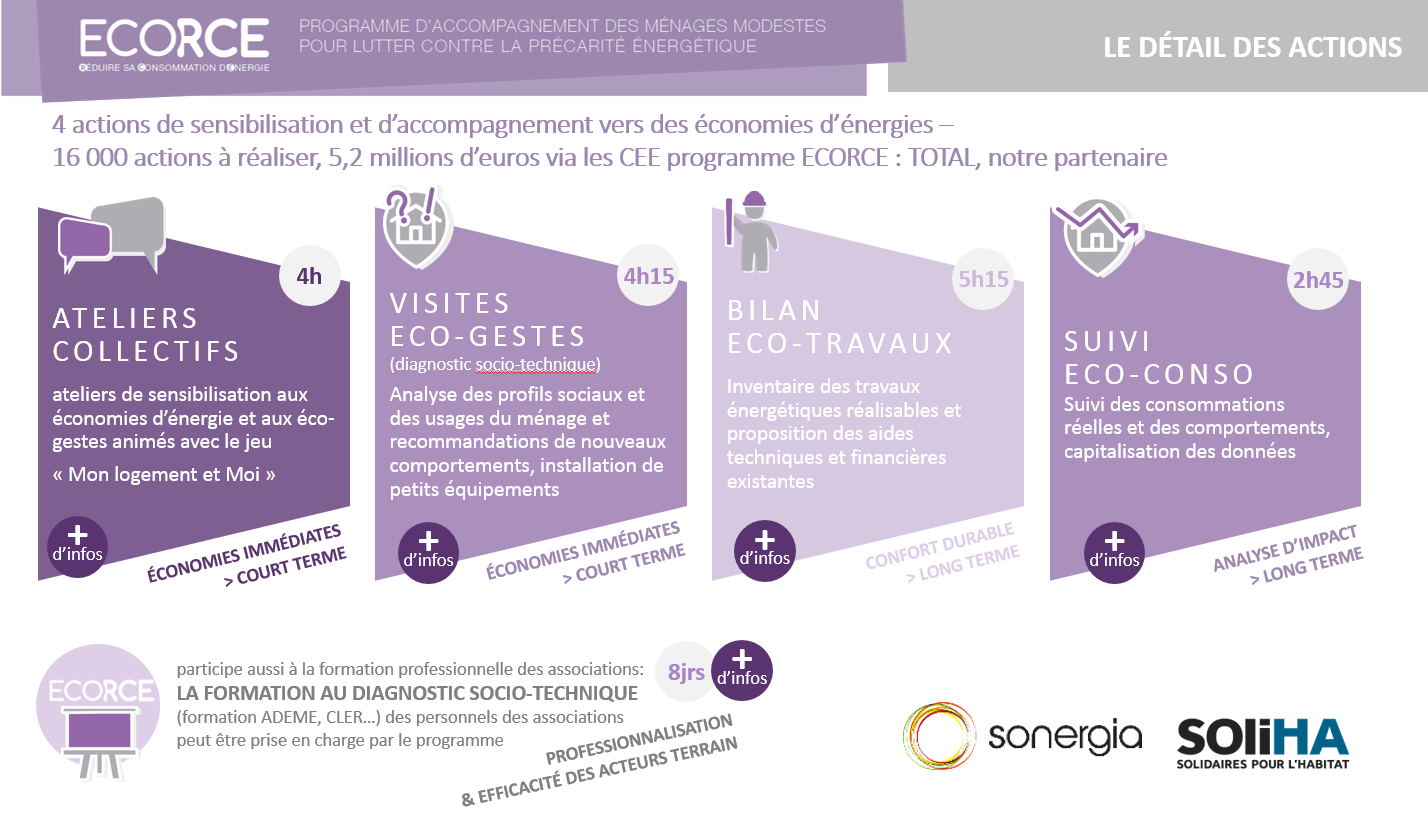 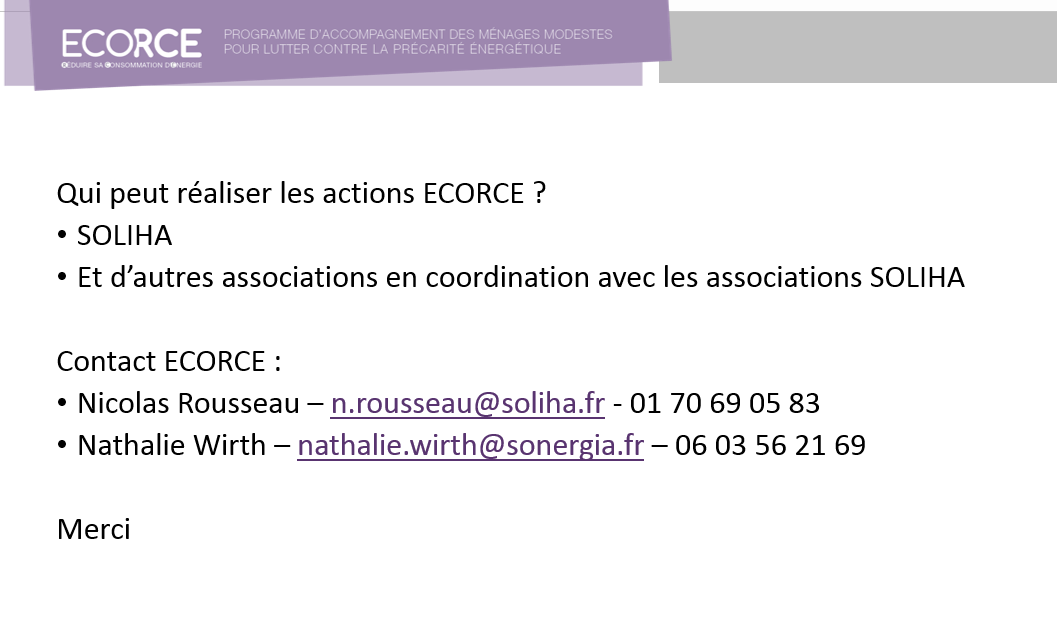 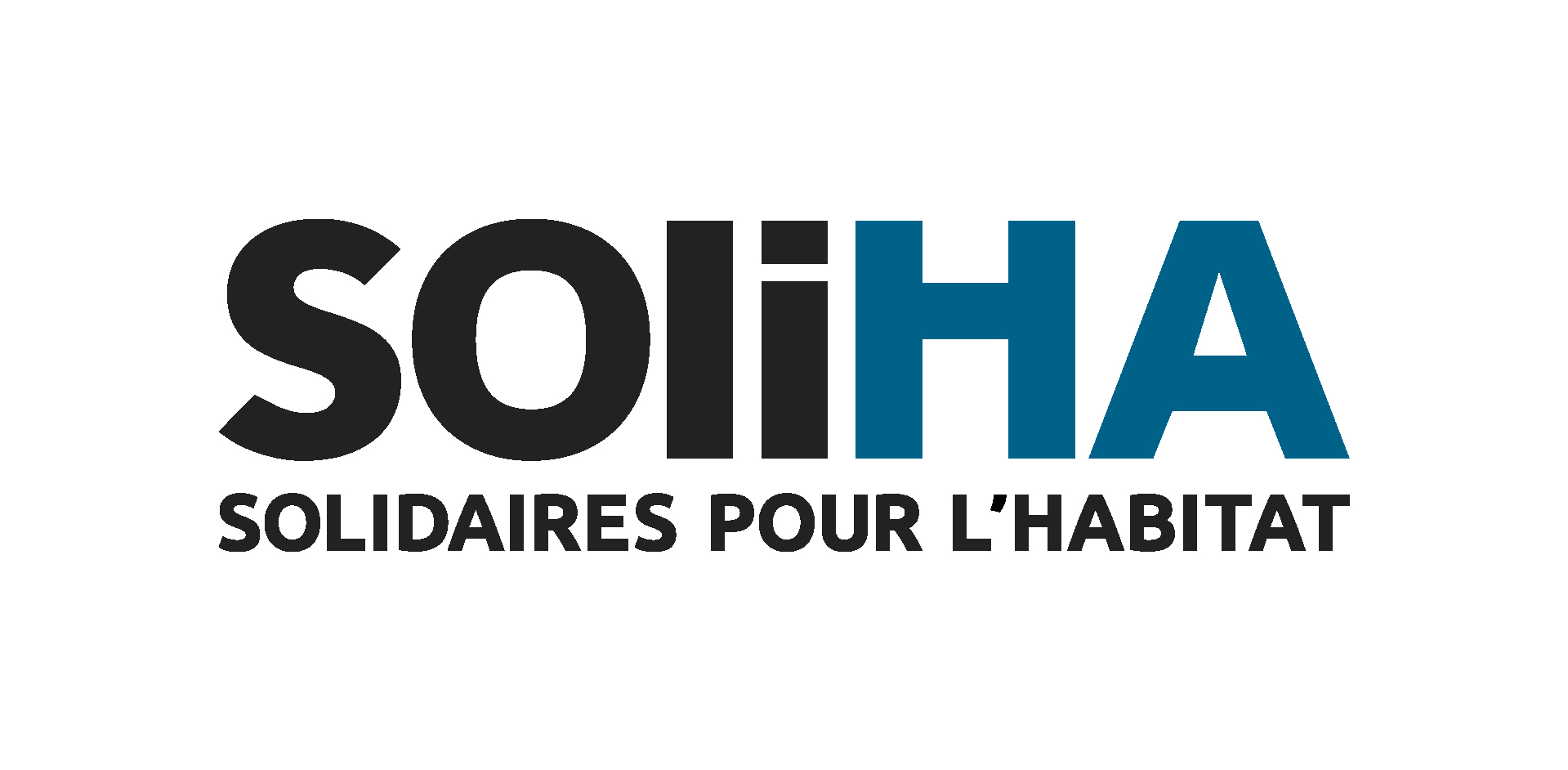